Outcomes in Canvas
Presenter: 
Jo Harrington
Outcomes
2
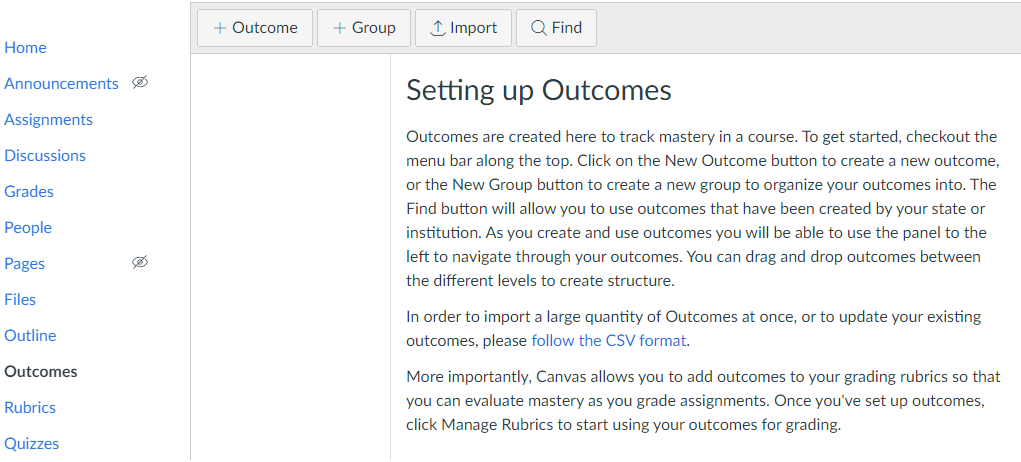 3
1
Competencies
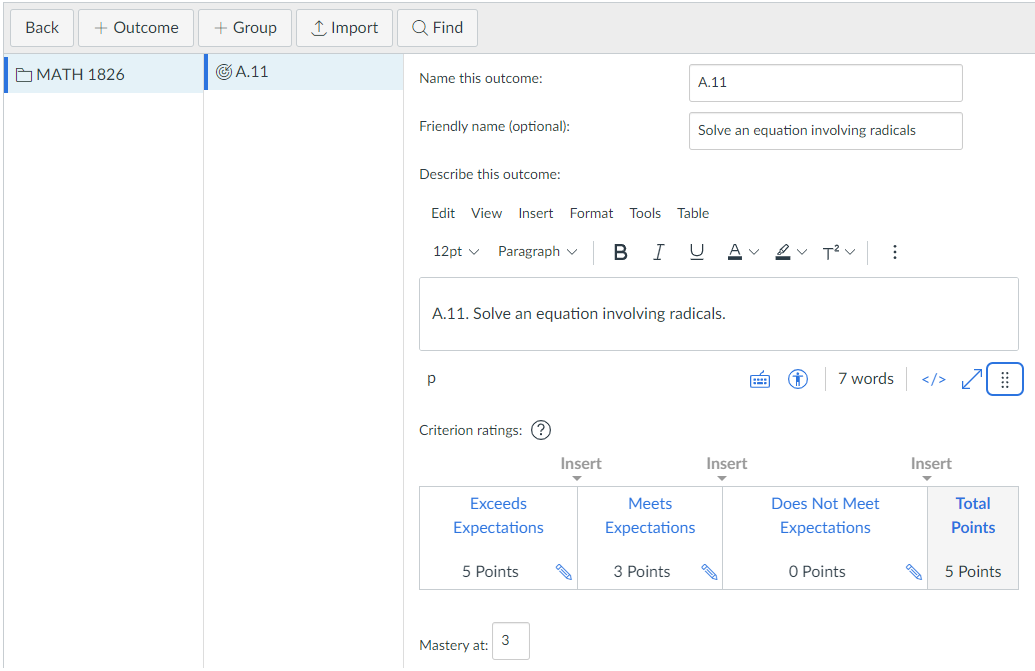 1
2
Save
3
Examples
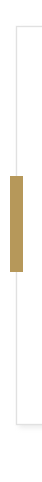 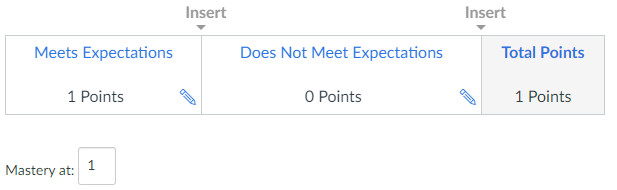 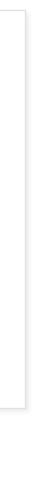 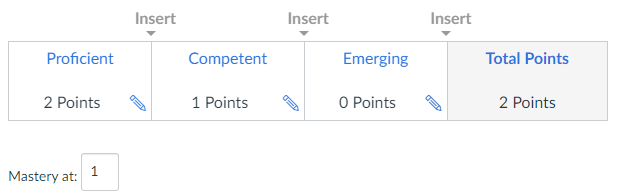 “New Quizzes” - Quiz Questions
1
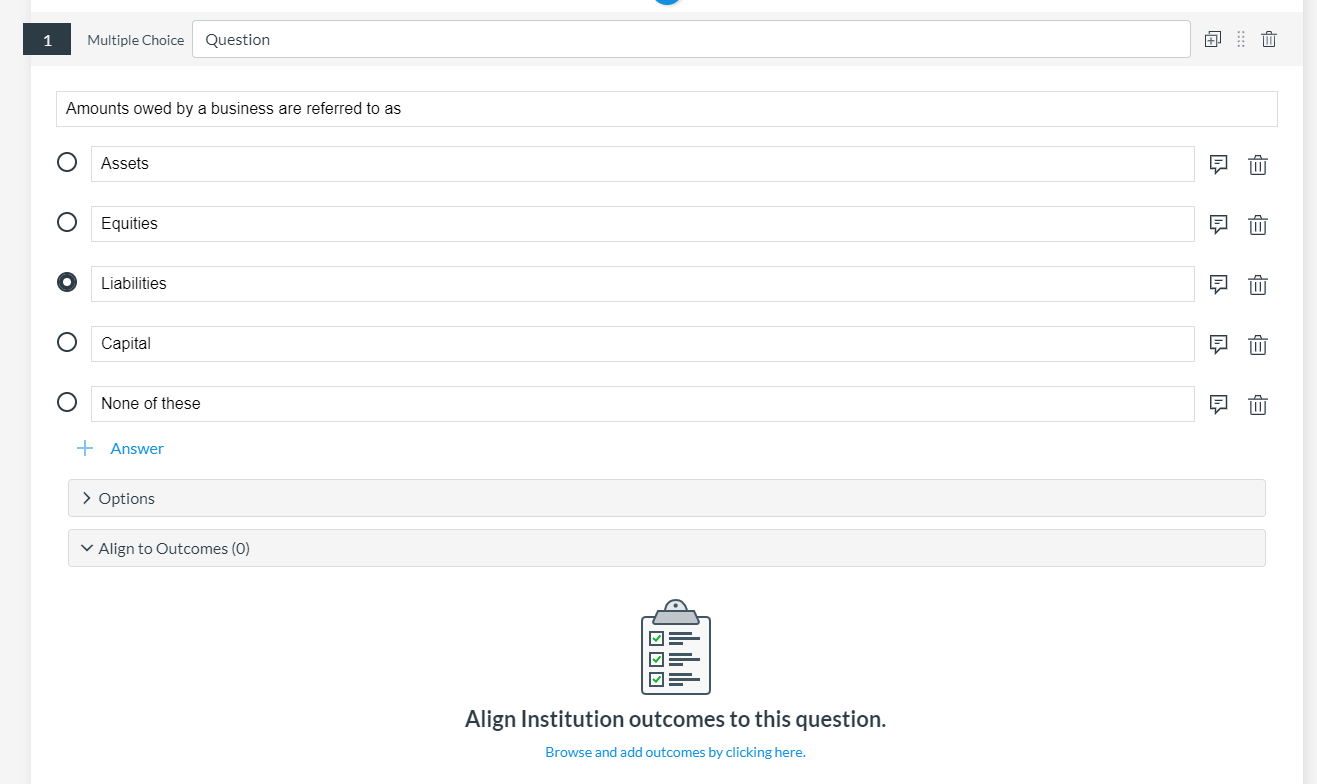 2
3
“New Quizzes” - Quiz Questions
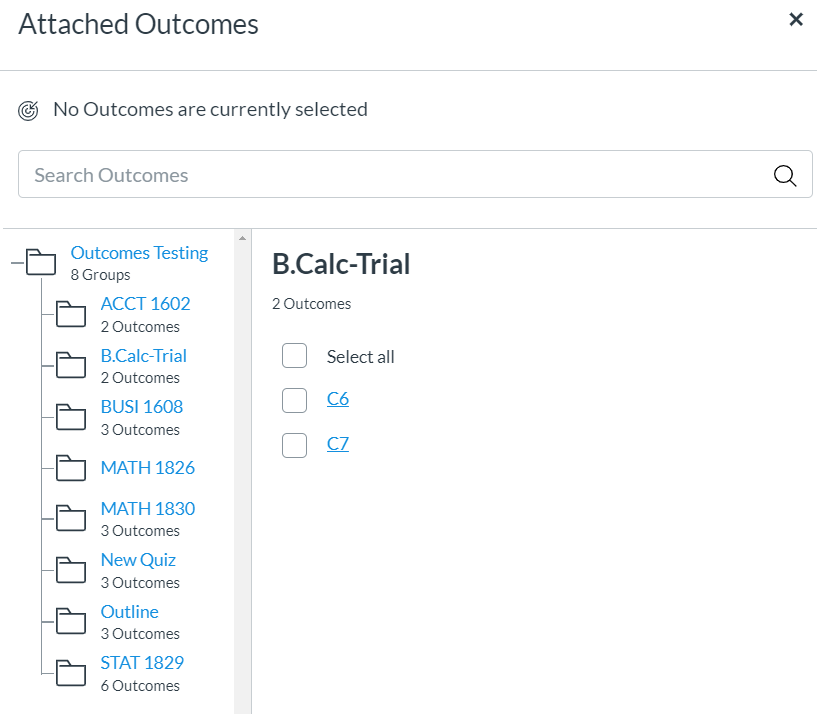 1
2
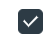 Save
“New Quizzes” - Reports
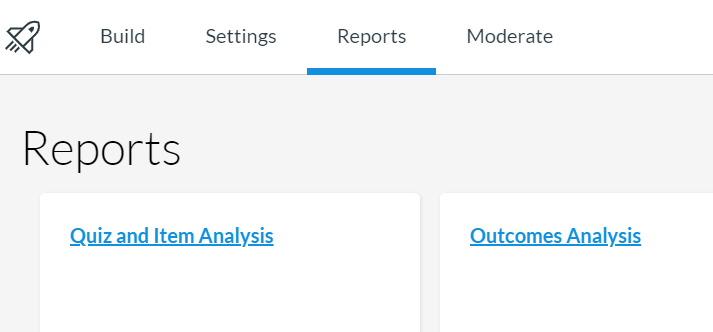 1
2
“New Quizzes” - Reports
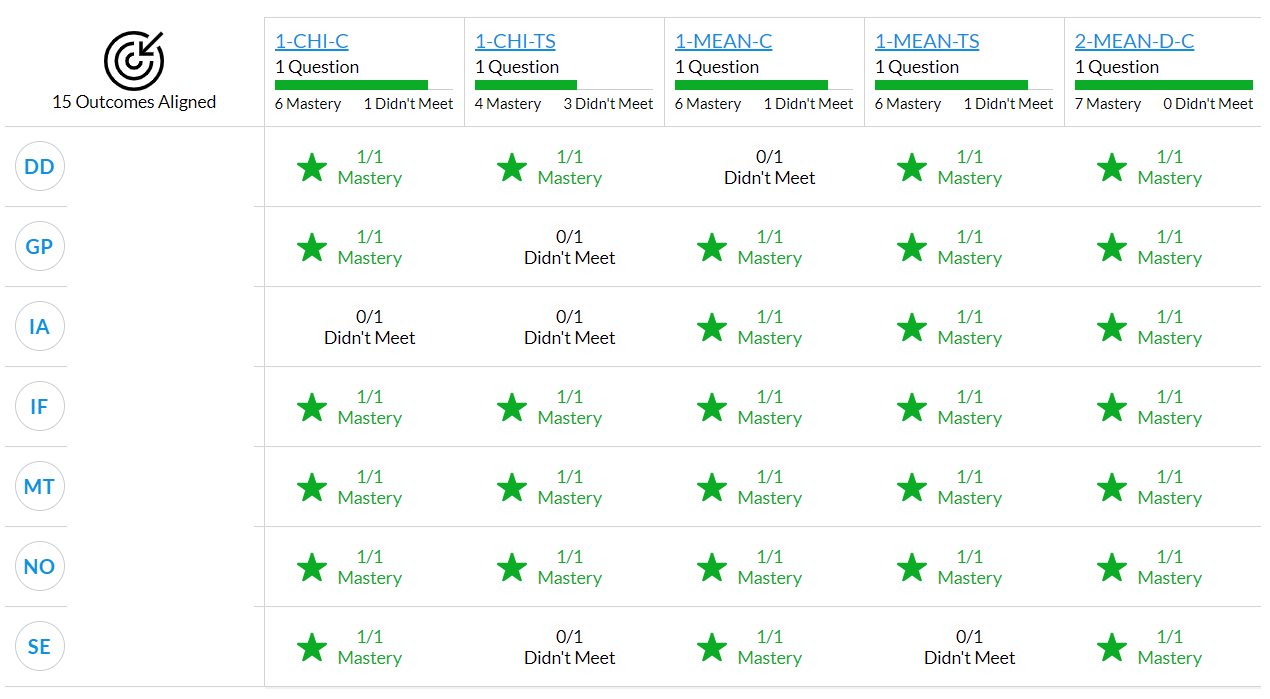 Rubrics
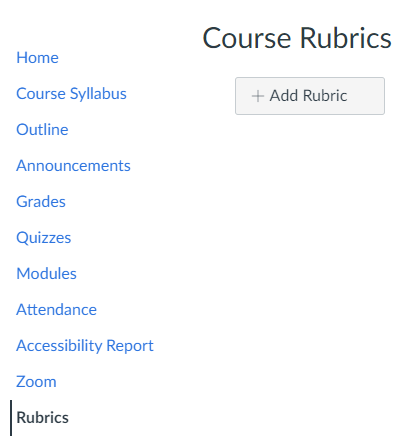 3
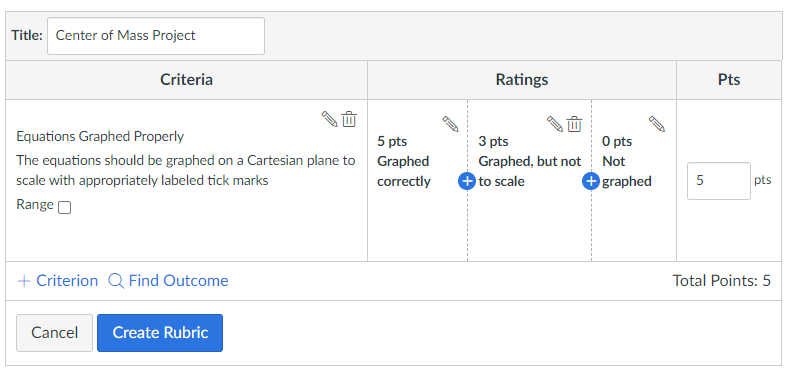 2
4
5
1
Rubrics
2
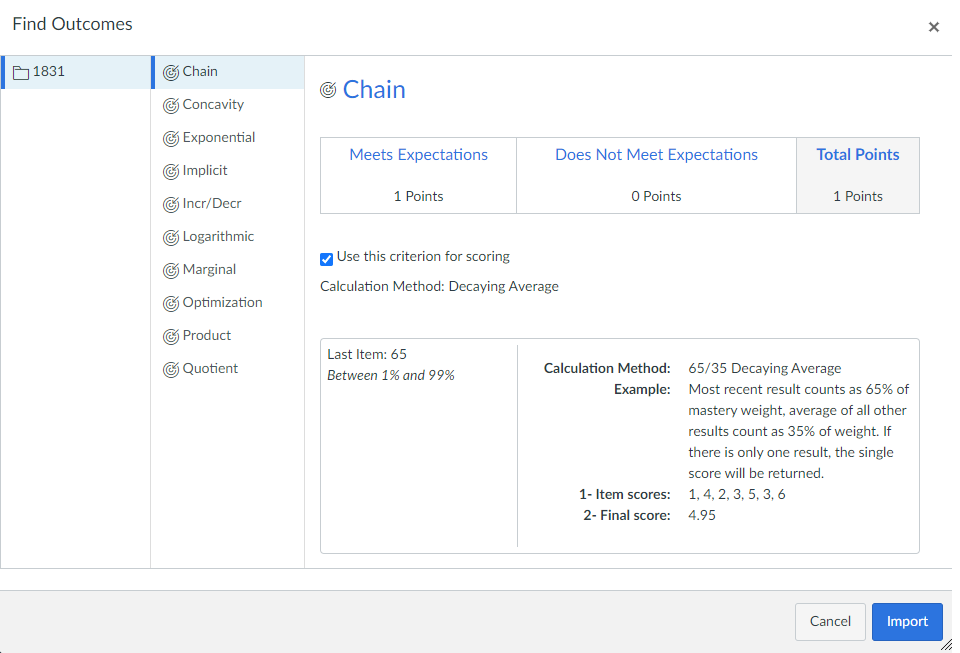 1
3
4
Rubrics
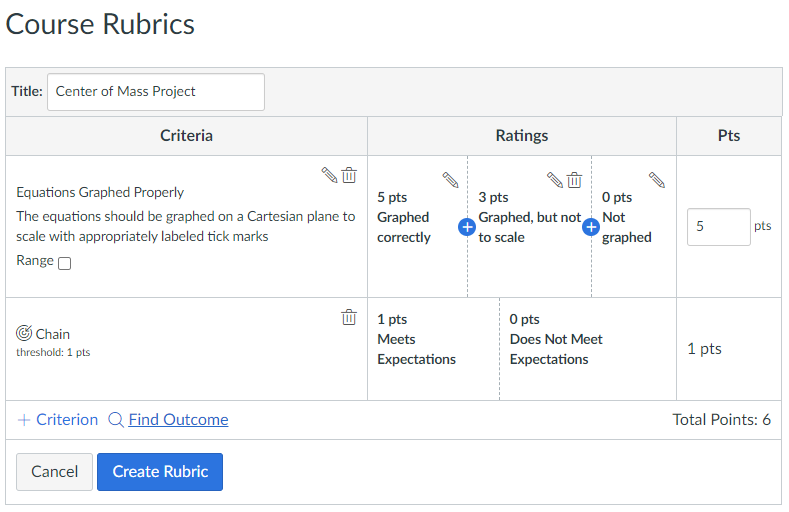 Discussions
2
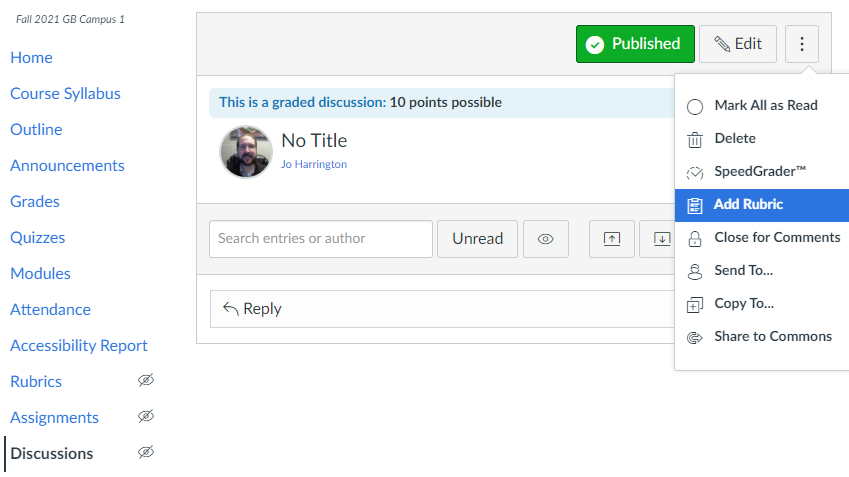 3
4
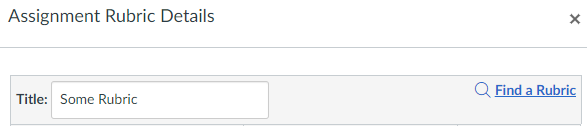 1
Assignments
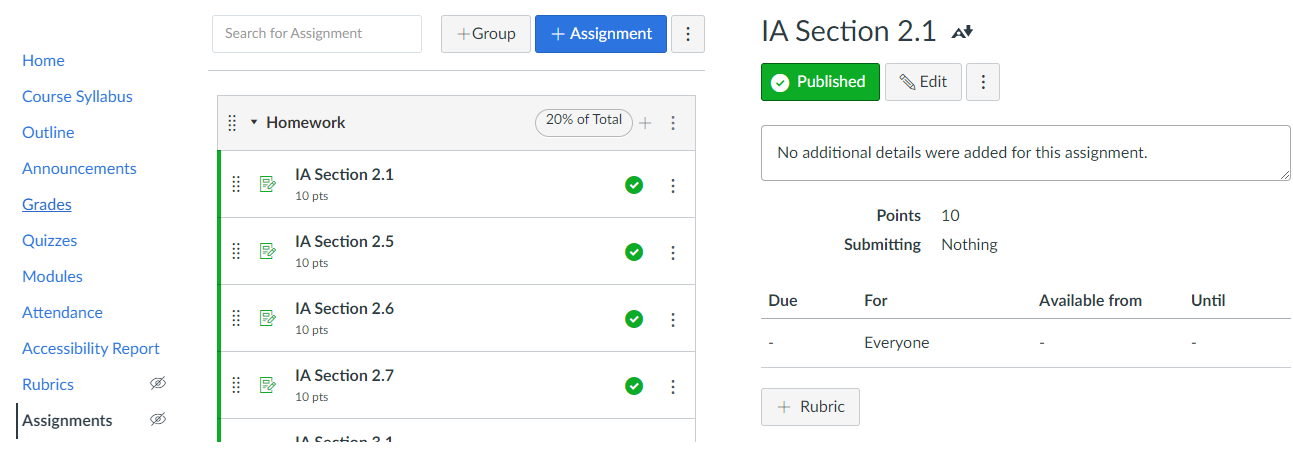 2
3
1
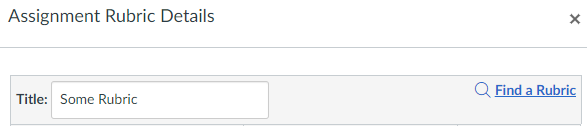 4
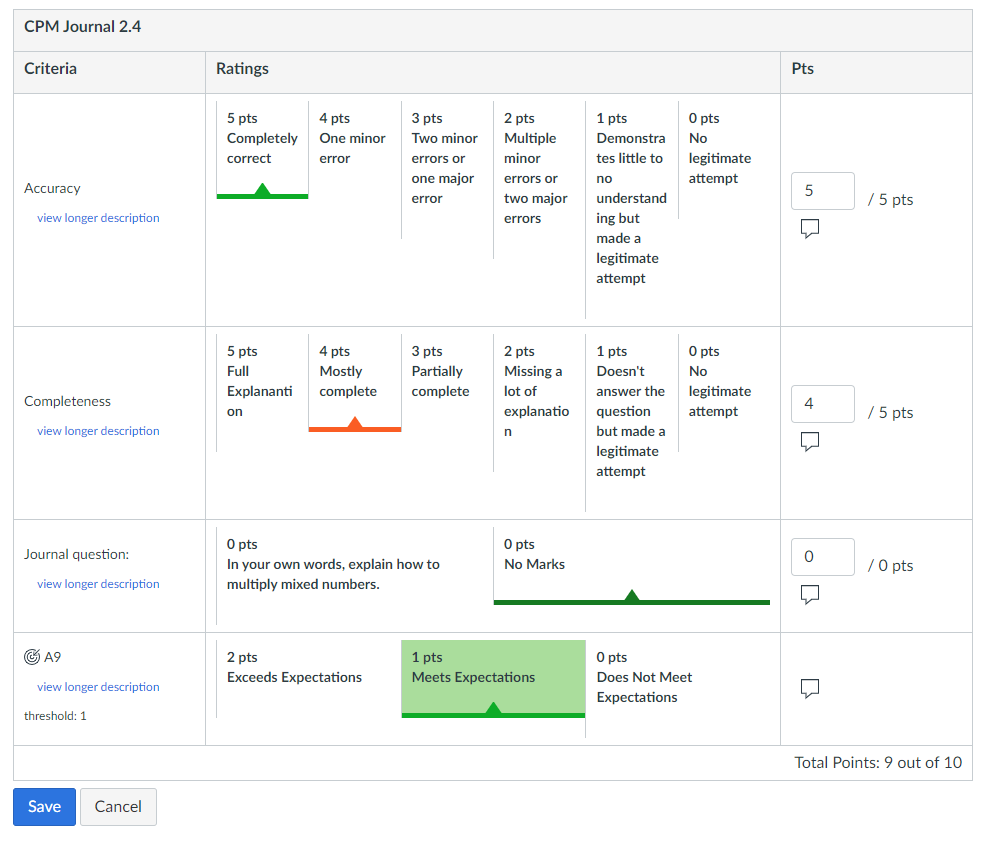 SpeedGrader
Learning Mastery Gradebook
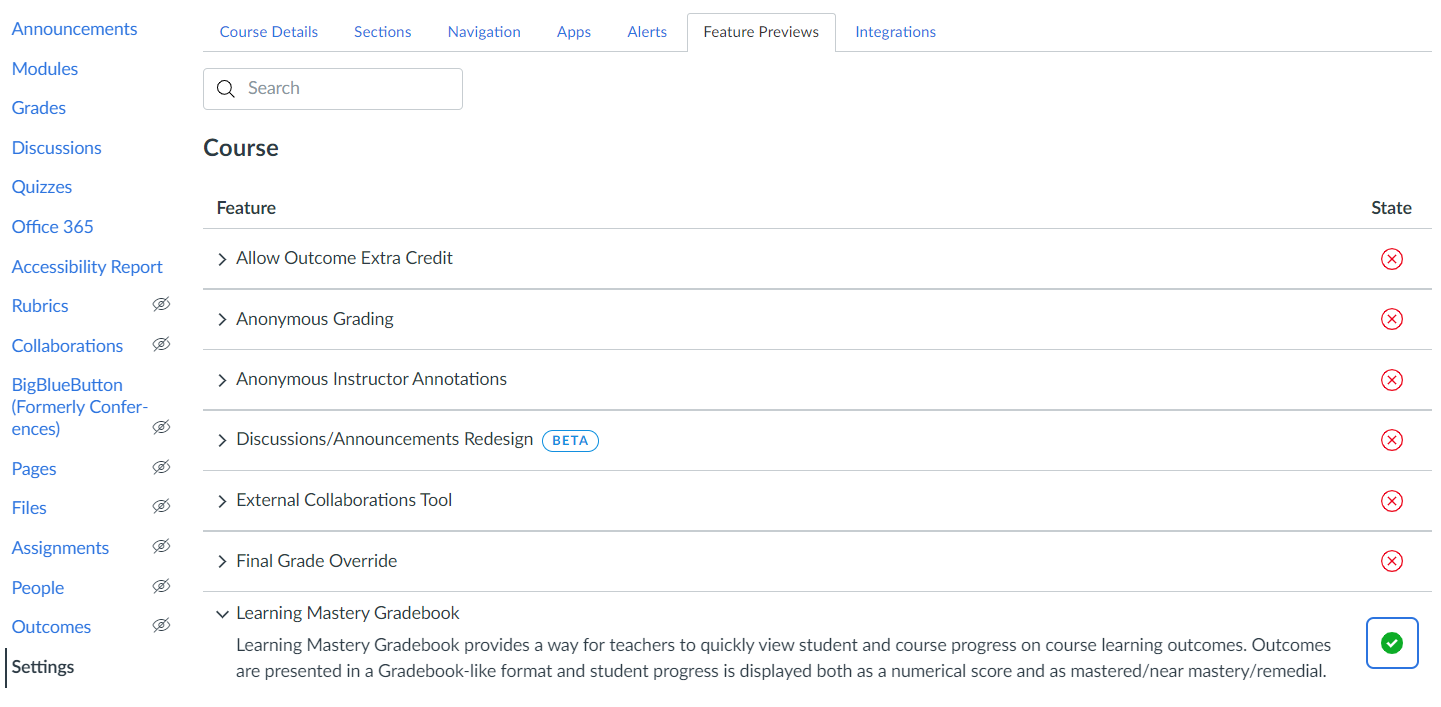 2
3
1
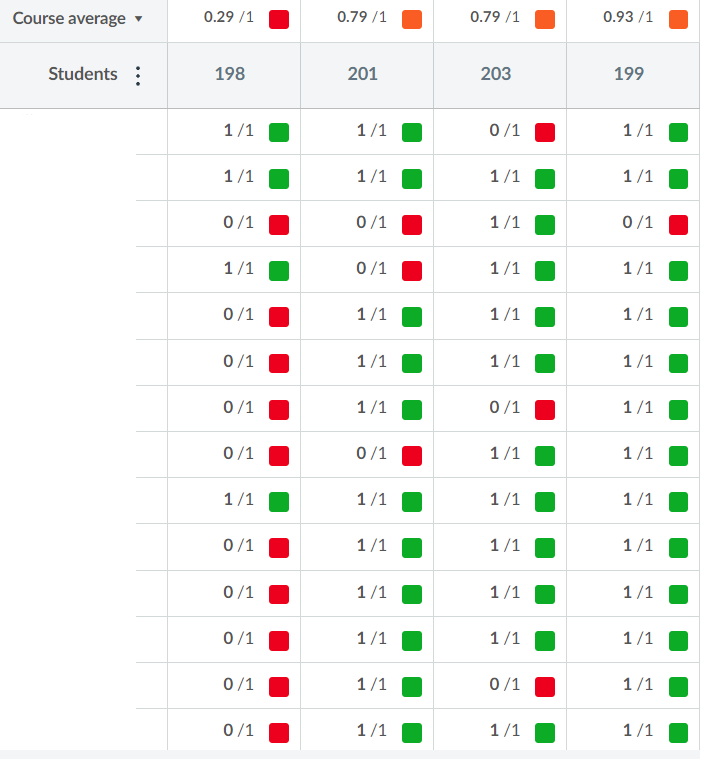 Learning Mastery Gradebook
1
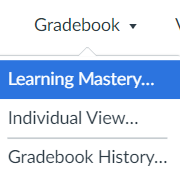 2
3
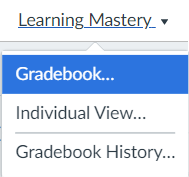 4